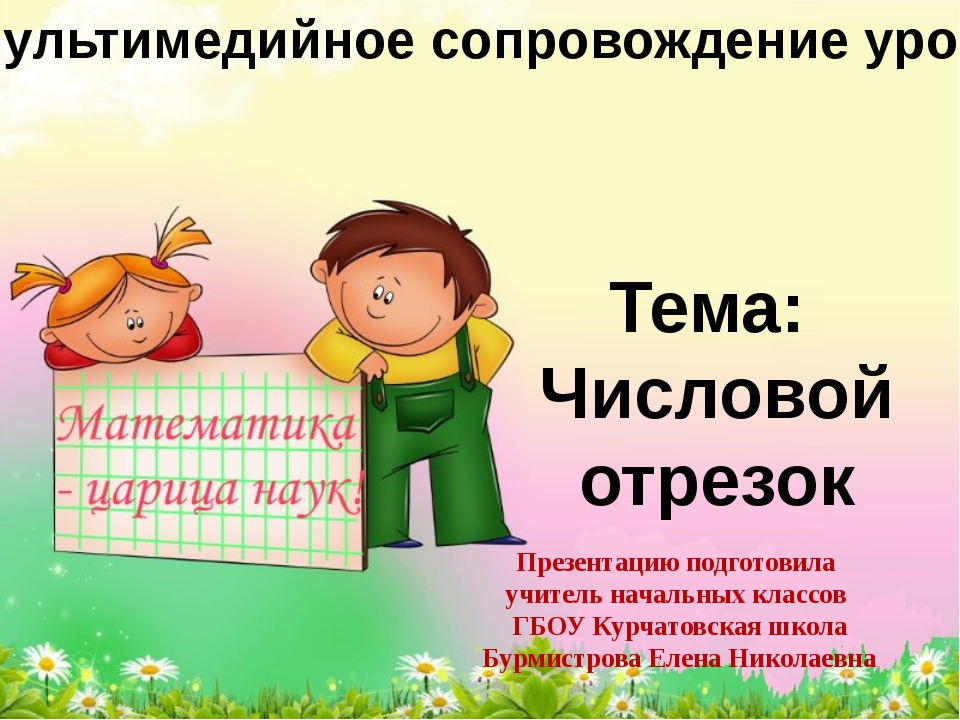 Подготовила 
Недельская Виктория Владимировна
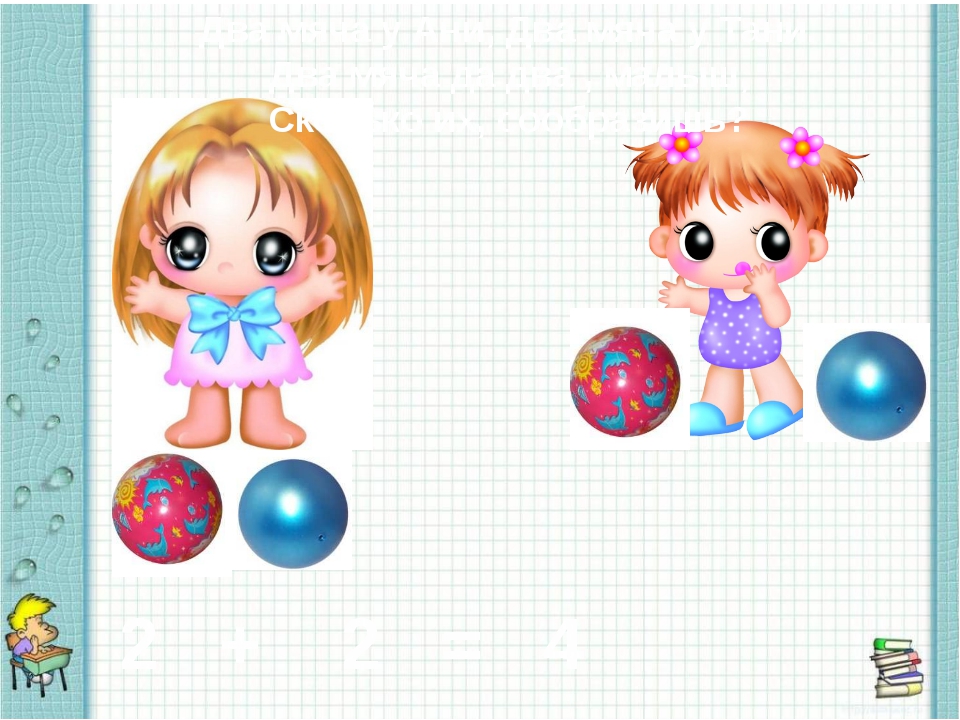 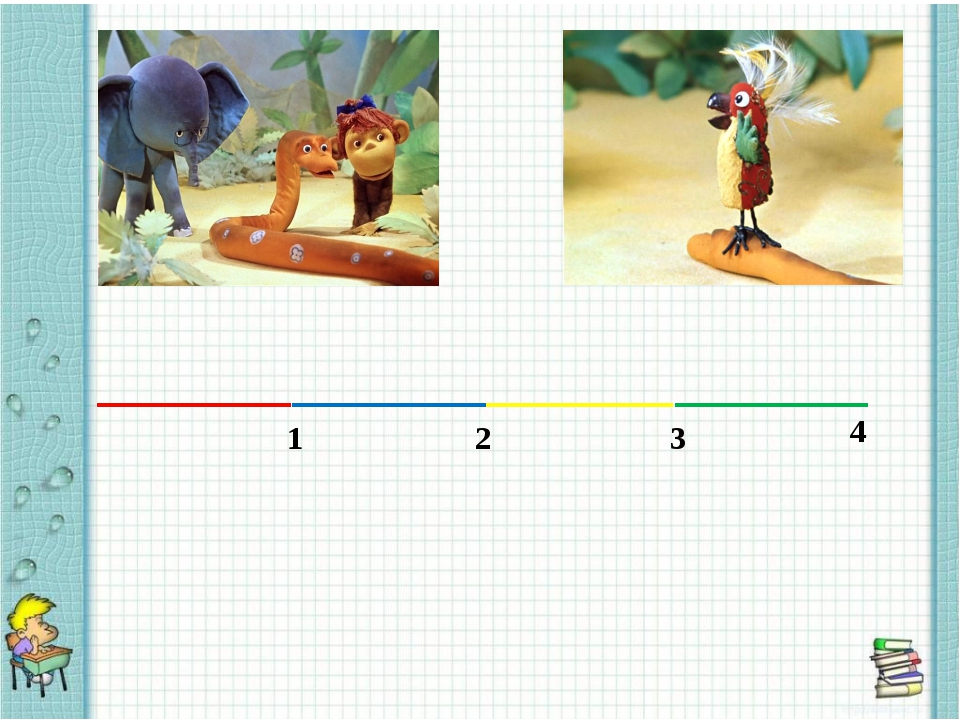 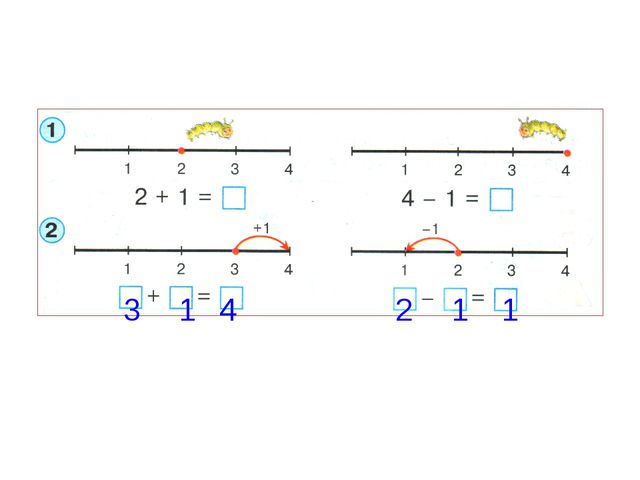 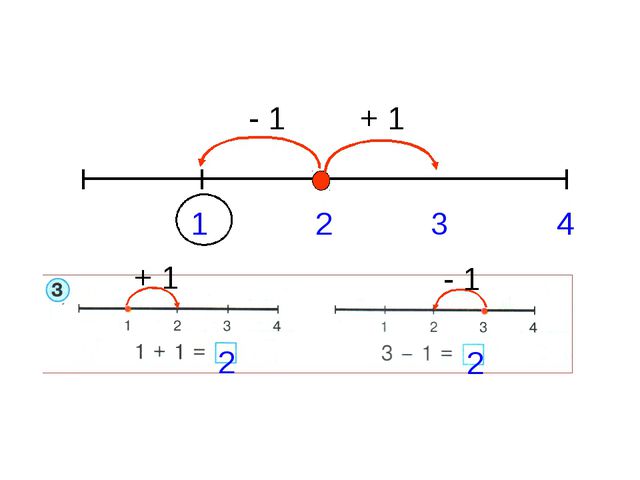 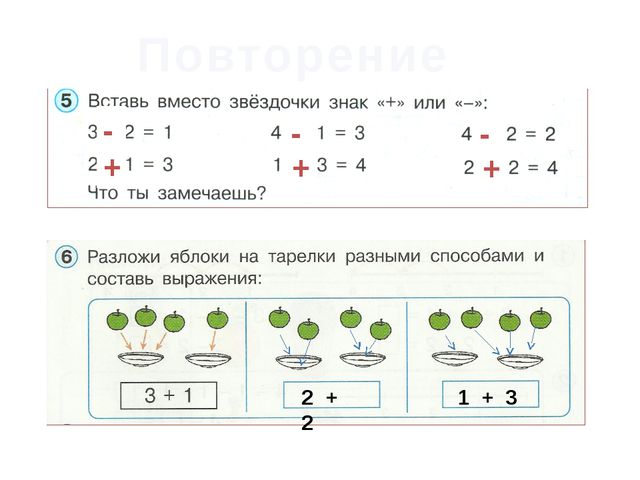